A Vision for Science Education in South DakotaSam Shaw
NGSS Network MeetingAtlanta, GeorgiaFeb. 18, 2014
South Dakota Profile
Population: 833,354 (2012 estimate US Census)
About 126,128  public school students 
US Average is 970,278 (more than our state population)
156 School Districts
Served by 9,511 public school teachers
875 MS/HS teachers with science assignments
Where is South Dakota?
1990s-2009
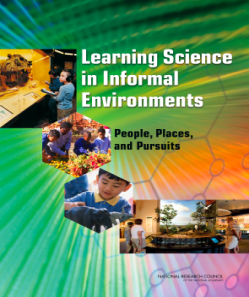 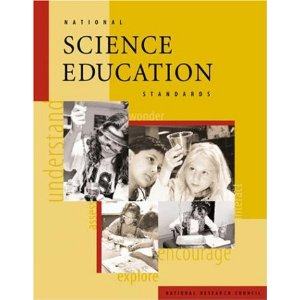 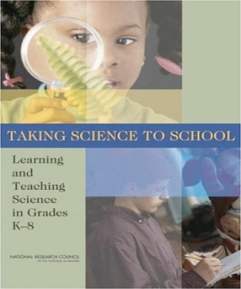 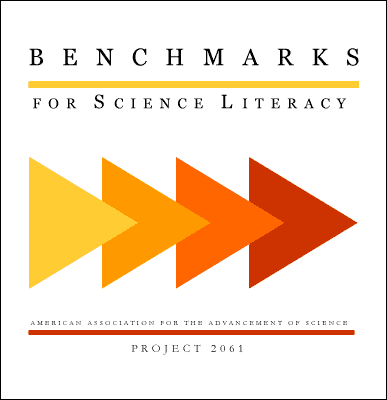 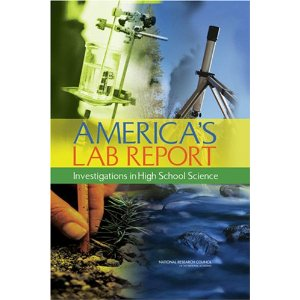 Phase I
Phase II
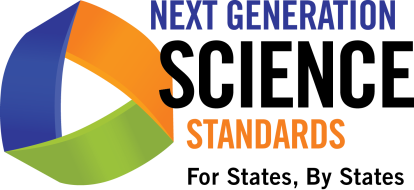 1990s
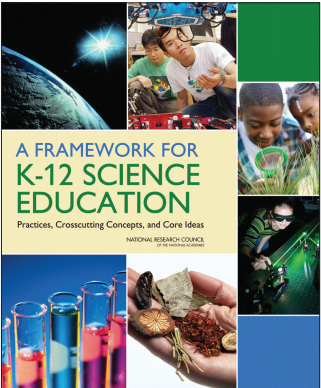 7/2011 – April 2013
Informing Vision for:
South Dakota
1/2010 - 7/2011
South Dakota Science Academies
Governor Dennis Daugaard’s Investing in Teachers Package
To create a shift in instructional practice to challenge students to higher levels of understanding and performance.
Higher-order thinking
Student performance
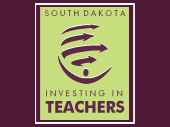 doe.sd.gov
“Shift”
“an important role of science education is not to teach ‘all the facts’ but rather prepare students with sufficient core knowledge so that they can later acquire additional information on their own.” - Framework for K-12 Science Education
doe.sd.gov
[Speaker Notes: 9:20
Our instructional strategies will need to incorporate the Core Ideas into the other two dimensions.
Effective science learning will require students to be performing in all three dimensions with the Core Ideas now infused with the other two dimensions.

Old way- (left) teacher focused
New way- (right) student focused]
Summer 2012
Trained 12 Middle School “Lead Teachers”
One week initial training on:
Ready, Set, Science (Classroom Environment, Making thinking visible)
Specific Core Ideas
Science Instruction Strategies
Left with a set of lessons to implement in the upcoming school year.
2012-2013 SY
Filmed initial footage
One day reflection session 12 weeks into school
Analyzed footage
Adjusted expectations
Filmed post-reflection session footage
Teachers responded to questions on EdModo throughout/following the process to reflect and to share strategies.
Teacher Reflection
Percentage of information retained…
“Big Ideas”
Talk Moves – evident in teaching strategies
Practices – evident in student performance
Classroom Environment – evident in overall culture
Video footage was planned for use in the trainings…
Spring 2013
Creation of training with 3 of the highest performing teachers.
The selection of the teachers was based on footage, discussion and teacher involvement in overall reflection
Utilized teacher footage (sparingly)
Embedded performances to investigate phenomena
3-dimensional, scaffolded
Outcome of instruction always included a mechanism of making student’s thinking visible
Summer 2013
Summer Science Academies for MS/HS
3 dimensions
Conceptual shifts
Engineering
Utilization of NGSS materials
Trained approximately 400 teachers (~50%)
Teacher Interpretations…
Feedback:
(Course Survey) Engineering is foreign to most teachers
(Lead Teacher Observation) Facilitation requires practice
(Human Graph) Real-world applicability and College/Career Readiness were most important shifts.

Misconceptions:
“Framework is all about hands-on and will be expensive to implement”
“My concern is that ACT, SAT and colleges are not going to follow suit and our students will be ill prepared.”
Suggestions
“Would have been nice to have developed a lesson plan of our own that met the requirements of [the Framework] during this workshop.”
From this suggestion, we have molded our next iteration of the Science Academies for K-5 teachers.
Can train up to 1120 K-5 teachers
Created lesson plan template to reflect an instructional sequence identified by work with Lead Teachers (expectations for student performance varied)
Future training will feature big ideas as they exist within a 3-D student performance.
Framework and the NSES
“Explicit standards for teaching, professional development, education programs, and the education system were included in the original National Science Education Standards (NSES) published by the NRC in 1996 [7]. 
Although many of these standards are still relevant to K-12 science education today, the committee did not undertake a thorough review of these portions of the NSES.”
Framework Page 242
STANDARD A:  Professional development for teachers of science requires learning essential science content through the perspectives and methods of inquiry.   Science learning experiences for teachers must:
Involve teachers in actively investigating  phenomena that can be studied scientifically, interpreting results, and making sense of findings consistent with currently accepted scientific understanding. Address issues, events, problems, or topics significant in science and of interest to participants. 
Introduce teachers to scientific literature, media, and technological resources that expand their science knowledge and their ability to access further knowledge. 
Build on the teacher’s current science understanding, ability, and attitudes. 
Incorporate ongoing reflection on the process and outcomes of understanding science through inquiry. 
Encourage and support teachers in efforts to collaborate. NSES  Page 59
[Speaker Notes: This standard basically place the method for learning the Core Ideas of science in the doing science model.]
STANDARD B:  Professional development for teachers of science requires integrating knowledge of science, learning, pedagogy, and students; it also requires applying that knowledge to science teaching. Learning experiences for teachers of science must:
Connect and integrate all pertinent aspects of science and science education. 
Occur in a variety of places where effective science teaching can be illustrated and modeled, permitting teachers to struggle with real situations and expand their knowledge and skills in appropriate contexts. 
Address teachers’ needs as learners and build on their current knowledge of science content, teaching, and learning. 
Use inquiry, reflection, interpretation of research, modeling, and guided practice to build understanding and skill in science teaching. NSES  Page 62
[Speaker Notes: PD must engage teachers in the dimensions of science as well with the rationale for how children learn and the pedagogy consistent with how they learn.]
STANDARD C:  Professional development for teachers of science requires building understanding and ability for lifelong learning. Professional development activities must:
Provide regular, frequent opportunities for individual and collegial examination and reflection on classroom and institutional practice. 
Provide opportunities for teachers to receive feedback about their teaching and to understand, analyze, and apply that feedback to improve their practice. 
Provide opportunities for teachers to learn and use various tools and techniques for self-reflection and collegial reflection, such as peer coaching, portfolios, and journals.
 Support the sharing of teacher expertise by preparing and using mentors, teacher advisers, coaches, lead teachers, and resource teachers to provide professional development opportunities. 
Provide opportunities to know and have access to existing research and experiential knowledge. 
Provide opportunities to learn and use the skills of research to generate new knowledge about science and the teaching and learning of science.
[Speaker Notes: Professional growth is a lifelong endeavor and professional development must afford teachers with experience that engage them continuously in growth.  Providing them with opportunities to reflect on their learning and the application to their own classroom is critical.  What distinguishes inservice from preservice is the opportunity for teachers to immediately apply learning to their teaching hence deepening the value for the changes.]
STANDARD D:  Professional development programs for teachers of science must be coherent and integrated. Quality pre-service and in-service programs are characterized by:
Clear, shared goals based on a vision of science learning, teaching, and teacher development congruent with the National Science Education Standards. 
Integration and coordination of the program components so that understanding and ability can be built over time, reinforced continuously, and practiced in a variety of situations. 
Options that recognize the developmental nature of teacher professional growth and individual and group interests, as well as the needs of teachers who have varying degrees of experience, professional expertise, and proficiency. 
Collaboration among the people involved in programs, including teachers, teacher educators, teacher unions, scientists, administrators, policy makers, members of professional and scientific organizations, parents, and business people, with clear respect for the perspectives and expertise of each. 
Recognition of the history, culture, and organization of the school environment. 
Continuous program assessment that captures the perspectives of all those involved, uses a variety of strategies, focuses on the process and effects of the program, and feeds directly into program improvement and evaluation.                   NSES page 70
[Speaker Notes: Continuous professional growth requires the teachers to be involved in the planning of their own growth.  Collaboration in advance of PD programs is a critical component of successful PD.]